Freesurfer Cortical Quality Check					Lianne Schmaal – ENIGMA MDD
Remarks from sites:
Difficult to judge whether the quality of thecortical parcellations are ok

Exclusion of bad regions becomes arbitrary

Regions parcellated by FS quite aspecific: previously found cortical structural abnormalities are more specific so we might miss a lot of potential patients-controls differences

Many outliers in outlier.log file

Some sites perform manual editing, some don’t
Good examples
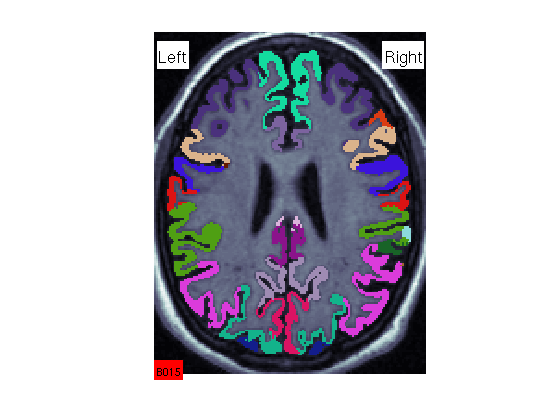 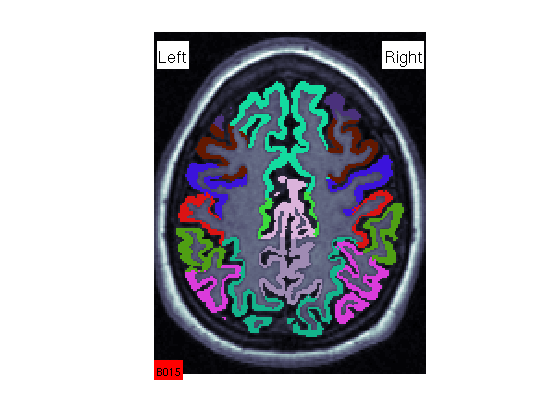 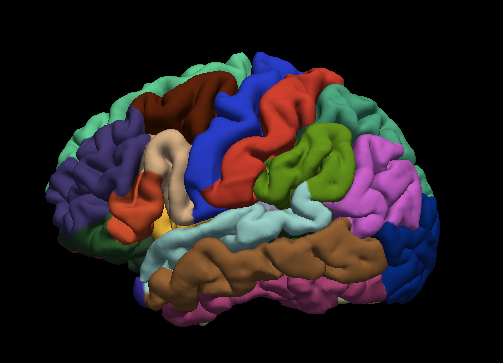 Bad example
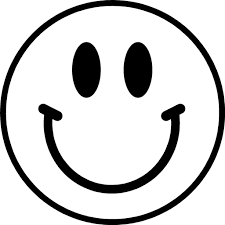 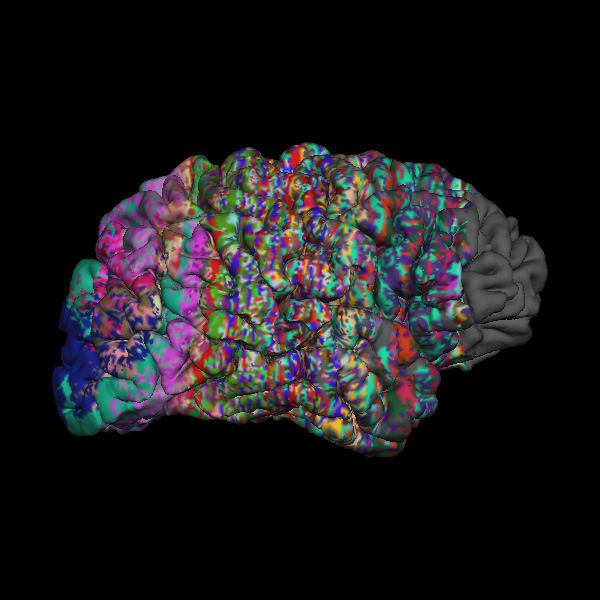 Bad examples; banks of superior temporal sulcus (BanksSTS; darkgreen)
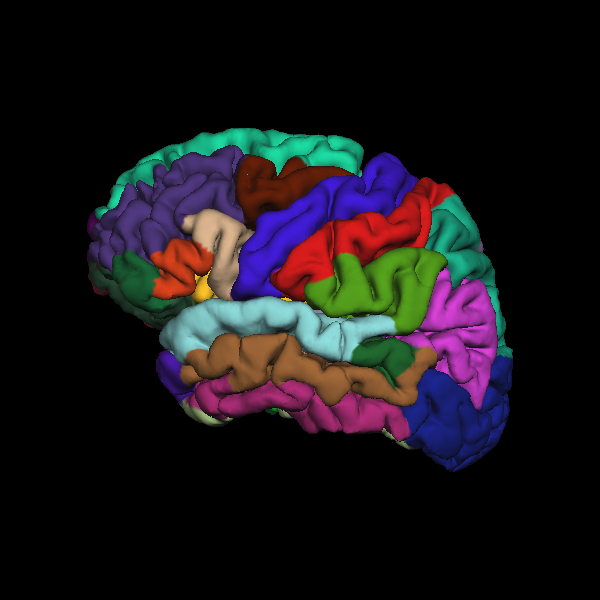 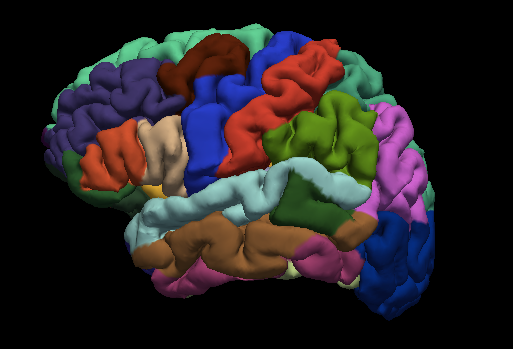 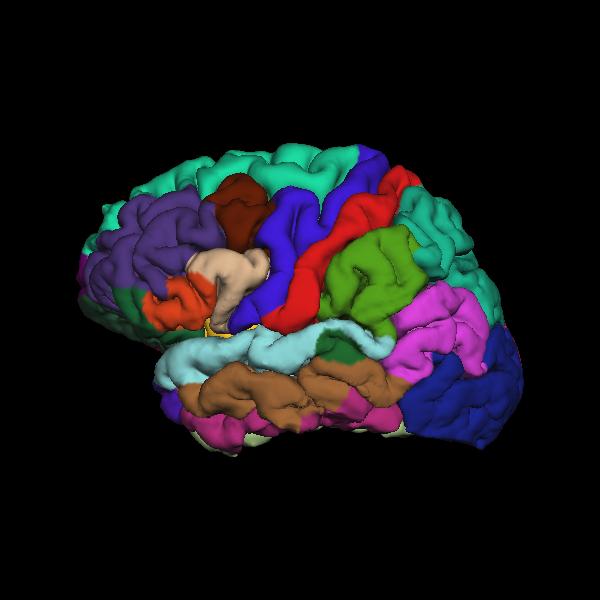 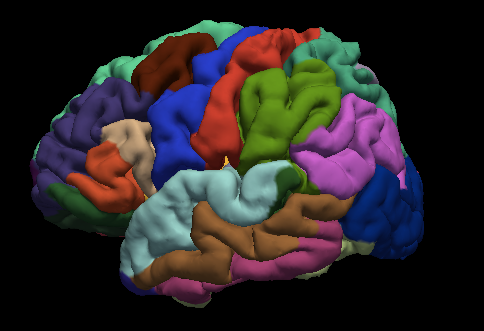 Bad examples; banks of superior temporal sulcus
In some samples, the dark green patch appears to be shown in outer surface in about 20-30% of cases. In some of these the patch is of a size where it could influence the measures and clearly (see pervious examples).
Solution:
EXCLUDE the bad BanksSTS parcellated regions + also adjacent regions in case those are affected (e.g. superior temporal gyrus and/or middle frontal gyrus as in previous examples

Examples of OK parcellated BanksSTS: see next page
Ok examples (i.e. do not exclude); banks of superior temporal sulcus (BanksSTS; darkgreen)
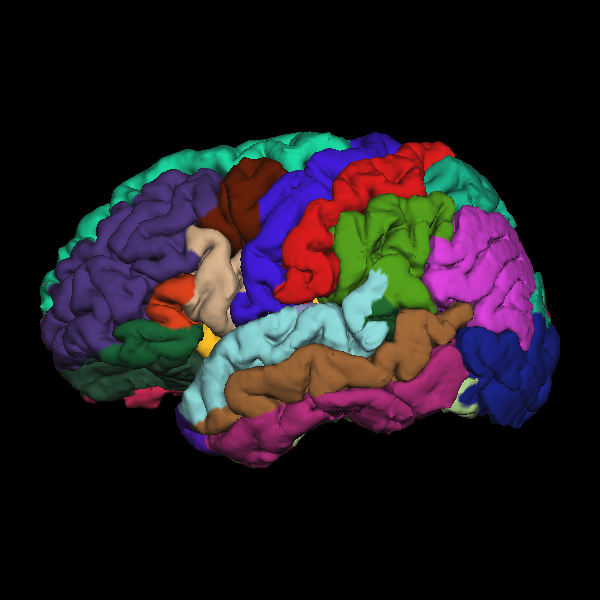 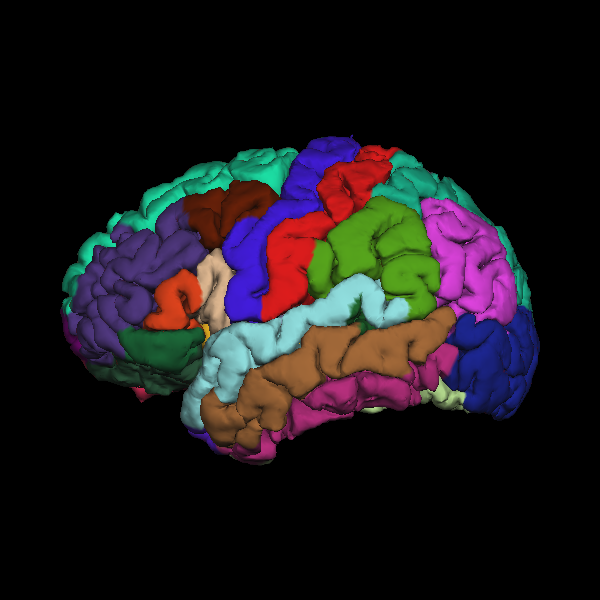 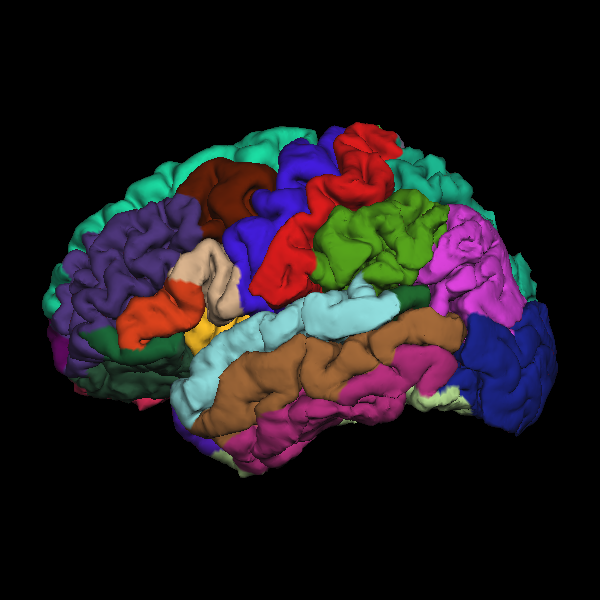 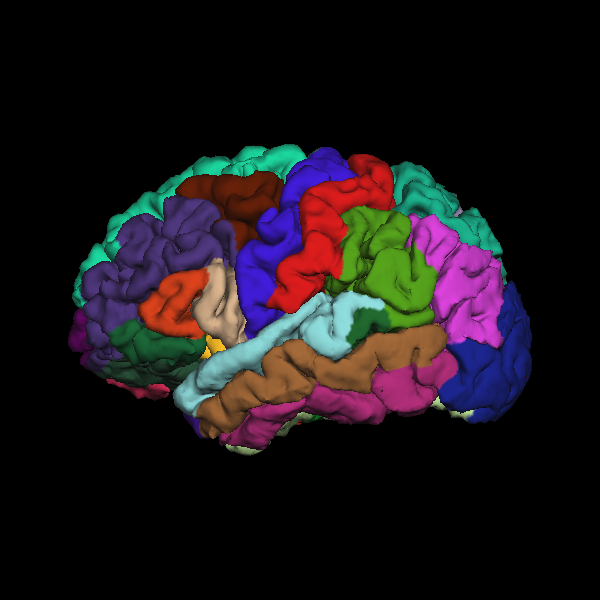 Bad examples; Supramarginal gyrus extends (light green) into superior temporal gyrus
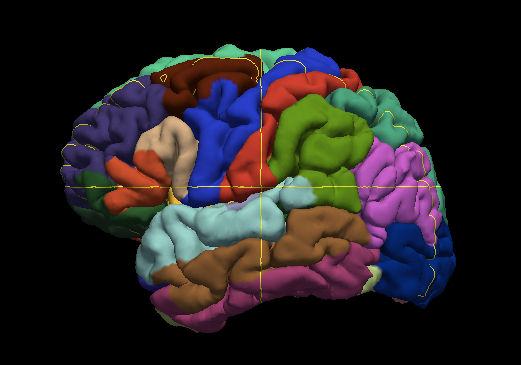 Solution:
EXCLUDE the supramarginal gyrus and adjacent regions if affected (in this example the superior temporal gyrus) for that subject
Uncertain; delineation ventricles vs parahippocampal (light green) and entorhinal cortex (red)
Questionable examples:
A
B
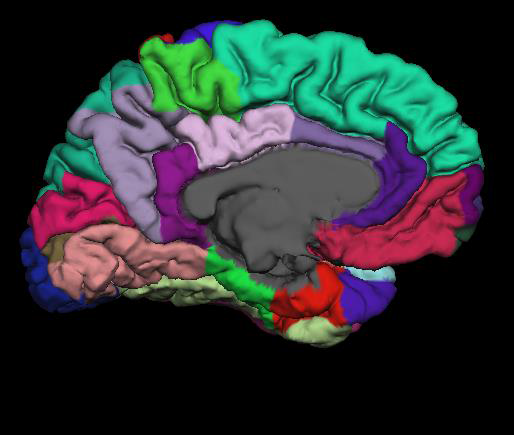 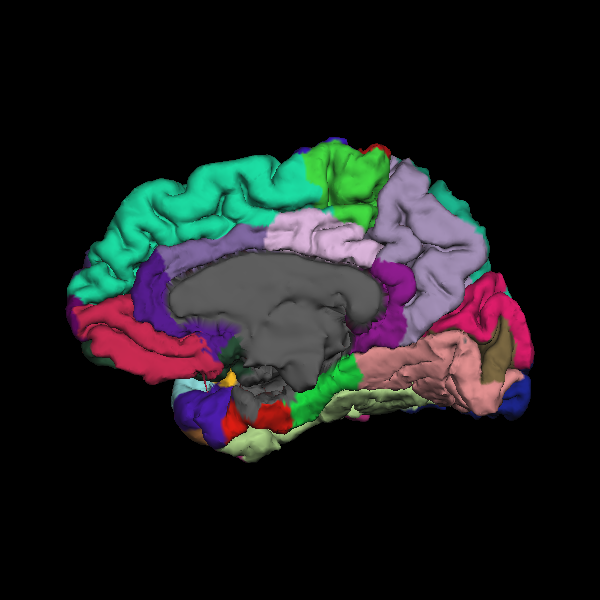 Part of the grey matter of the gyri seem not to be allocated to PHG or ERC (but probably to ventricles instead)

However, example A detected in ~70-80% of cases (?), so only exclude when a large part of the gyrus is clearly missing (entorhinal cortex in example B)
Other issue; Subgenual ACC coded as insula (yellow)
A
B
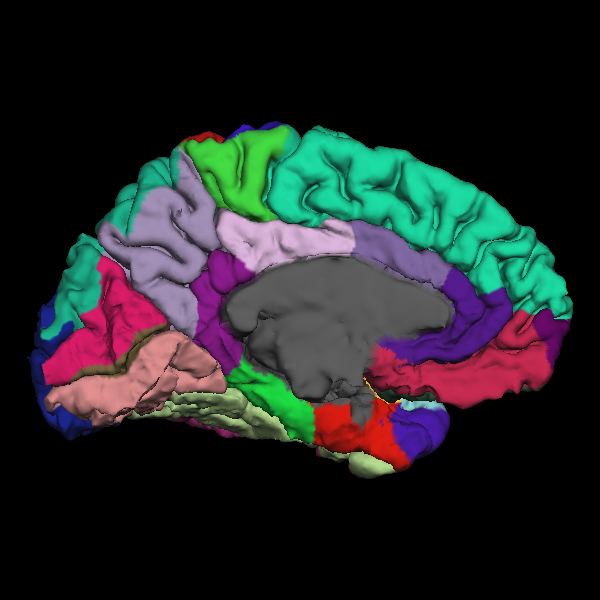 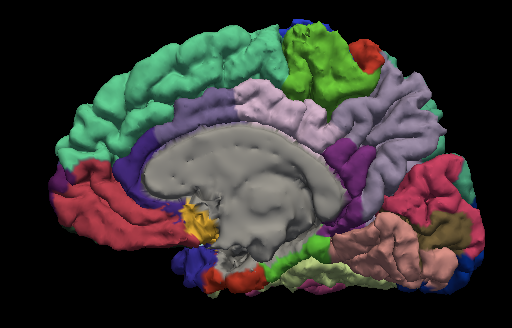 The atlas used by Freesurfer does not include a subgenual ACC region but allocates this to the insula (yellow) or medial OFC (pink) region instead. Example B is probably more anatomically correct, but judging whether that specific grey matter patch should be insula or medial OFC becomes very arbitrary, so don’t exclude but make a note in how many cases you observe example A.
Outlier log file
Subjects with many regions as surface area outliers: most TOO HIGH -> systematic error (see next slide example from Philipp Saemann’s MPIP dataset)?

Caused by low resolution of the scan or motion?

Solution: if grey matter is not correctly delineated from white matter/pial surface:
  1) Apply fix, see:http
http://surfer.nmr.mgh.harvard.edu/fswiki/FsTutorial/ControlPoints_freeview
http://surfer.nmr.mgh.harvard.edu/fswiki/FsTutorial/SkullStripFix_freeview

  2) Exclude region
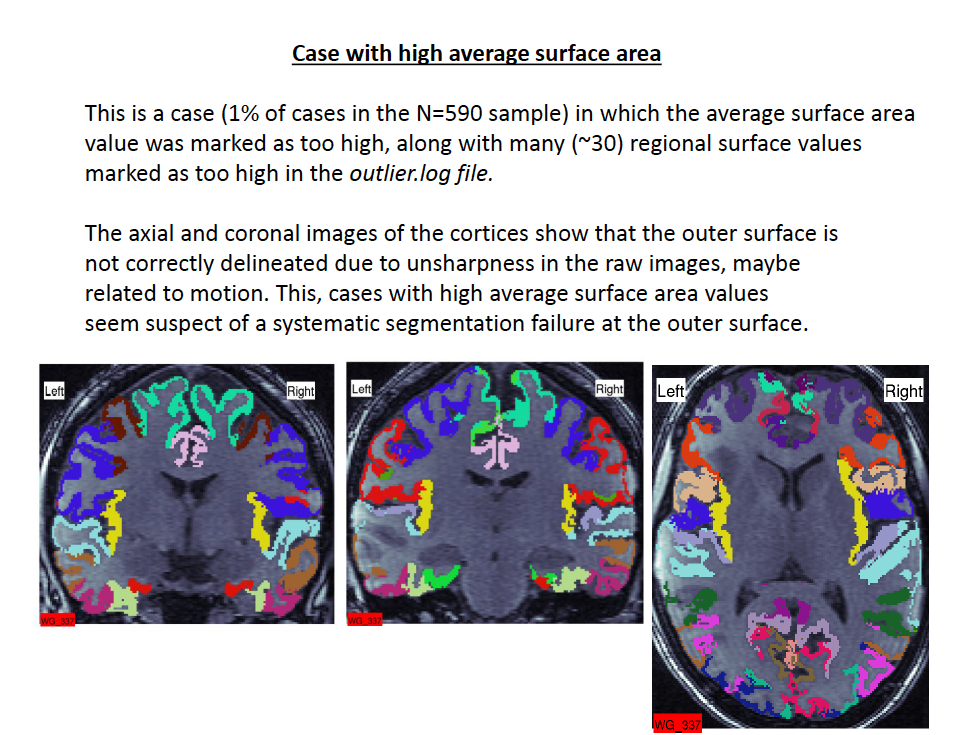 Summary
Most issues related to parcellation of temporal lobes (including banks of STS)
 
Some studies perform pial/WM mask editing and in worst case scenarios control points on the temporal poles

Other issues/uncertainties consistently reported across sites: 
Entorhinal cortex (grey matter patches missing)

Other uncertainties reported:
allocation supramarginal gyrus/superior temporal gyrus/inferior parietal not always correct (exclude regions)
Insula allocation at location of subgenual ACC/medial OFC (excluding region very arbitrary, do not exclude, make note of # cases)
Solutions
Exclude badly parcellated regions (see previous examples) or apply fixes (see http://surfer.nmr.mgh.harvard.edu/fswiki/FsTutorial/TroubleshootingData) 

Multisite quantitative analysis of quality of all the parcellated regions (test-retest reliability across FS versions (and across MR field strengths?)) 

Compare findings from samples who eliminated a lot vs. samples who eliminated few data points (but differences could be a result of differences in study characteristics)

Run 2 separate analyses and compare results:
Including all subjects but excluding NA (i.e. excluded) regions
Including only subjects without NA regions (as usual)
-> these 2 separate analyses are currently in the R script